О готовности объектов транспорта и подземного хранения газа ПАО «Газпром» к прохождению периода пиковых нагрузок в конце 2018 – начале 2019 года и мерах, необходимых для обеспечения в долгосрочной перспективе бесперебойного газоснабжения потребителей в зимний период

А.Н. БронниковЗаместитель начальника Департамента ПАО «Газпром»
Основные задачи и результаты подготовки объектов транспорта и подземного хранения газа к ОЗП 2018/2019
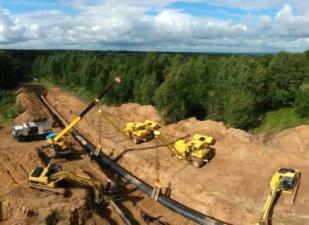 Проведение 11 комплексов ППР: выполнено
Плановые проверки готовности 14 дочерних обществ по транспорту и подземному хранению газа к работе в ОЗП: выполнено 
Создание оперативного резерва газа 74,2 млрд куб. м: выполнено                 
Ввод в эксплуатацию объектов транспорта газа:
371 МВт на КЦ-2 СМГ «Бованенково-Ухта»
406,8 км СМГ «Ухта-Торжок. II нитка (Ямал)»
109 км СЕГ-2 (замыкание лупингов на участке Грязовец-Волхов)
16 МВт на КС «Майкопская» и 25,2 МВт на КС «Новгород»
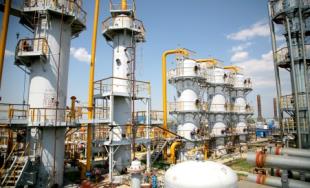 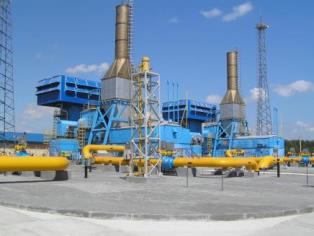 О готовности объектов транспорта и подземного хранения газа ПАО «Газпром» к прохождению периода пиковых нагрузок                                           в конце 2018 – начале 2019 года и мерах, необходимых для обеспечения в долгосрочной перспективе бесперебойного газоснабжения потребителей в зимний период
Выполнение комплексов ППР в 2018 году
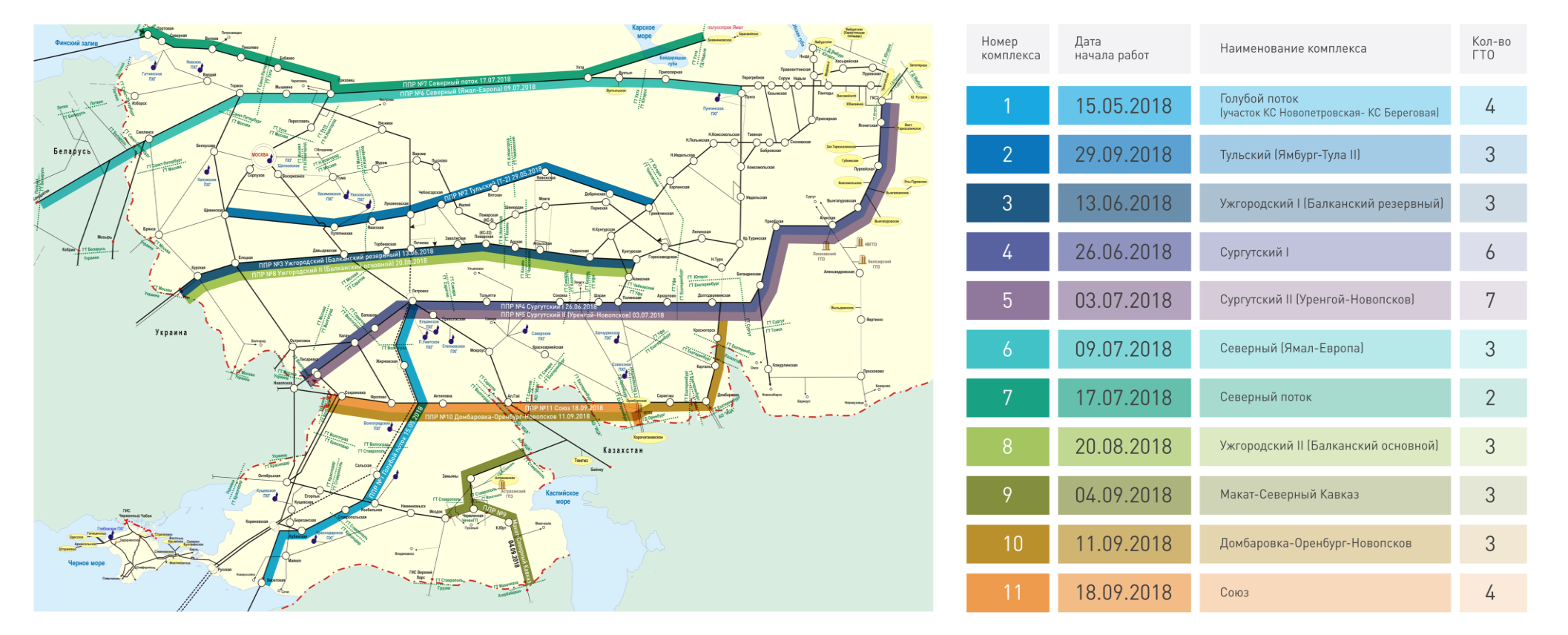 О готовности объектов транспорта и подземного хранения газа ПАО «Газпром» к прохождению периода пиковых нагрузок                                           в конце 2018 – начале 2019 года и мерах, необходимых для обеспечения в долгосрочной перспективе бесперебойного газоснабжения потребителей в зимний период
Уровень аварийности линейной части МГ
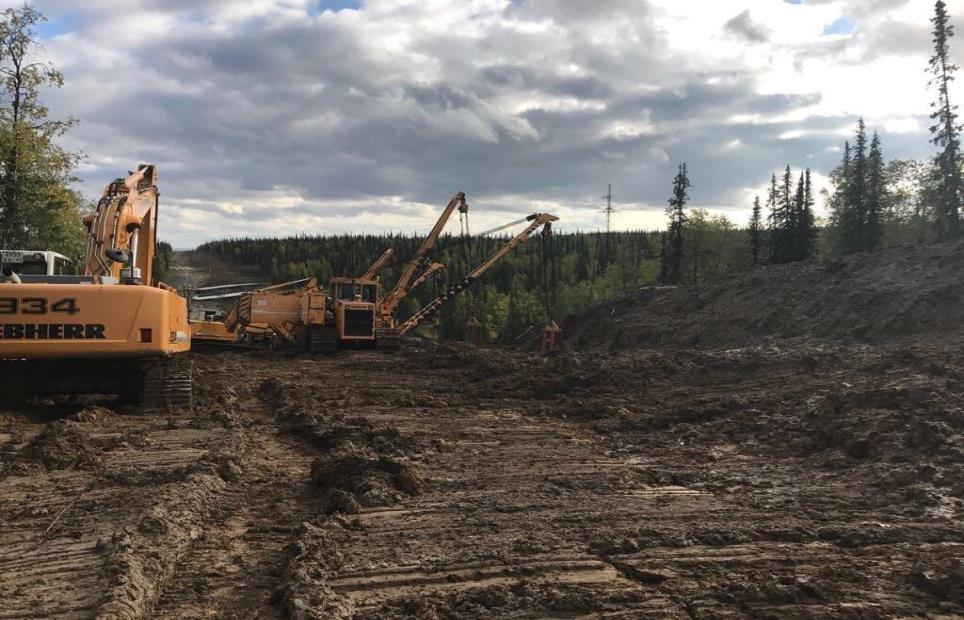 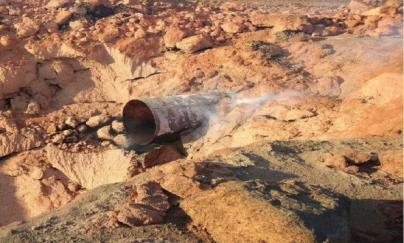 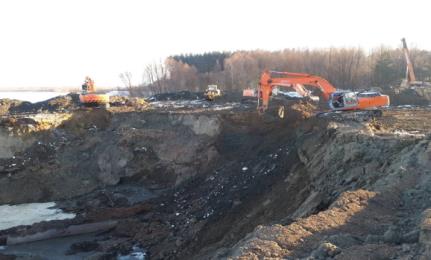 О готовности объектов транспорта и подземного хранения газа ПАО «Газпром» к прохождению периода пиковых нагрузок                                           в конце 2018 – начале 2019 года и мерах, необходимых для обеспечения в долгосрочной перспективе бесперебойного газоснабжения потребителей в зимний период
Аварии на линейной части МГ в 2018 году
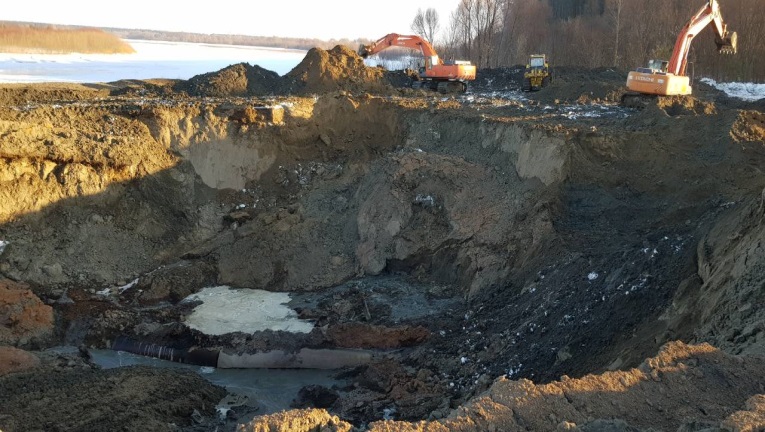 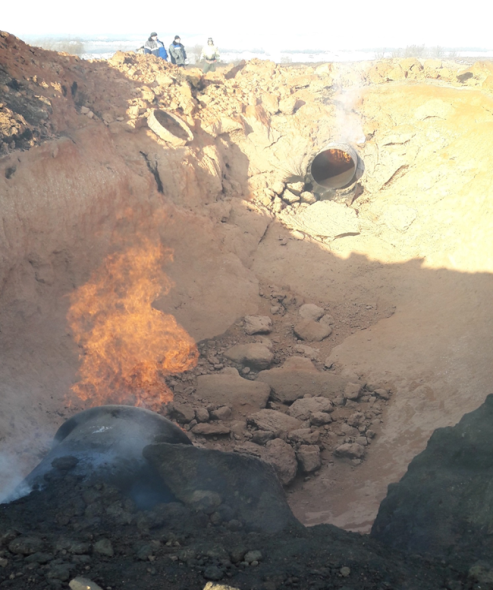 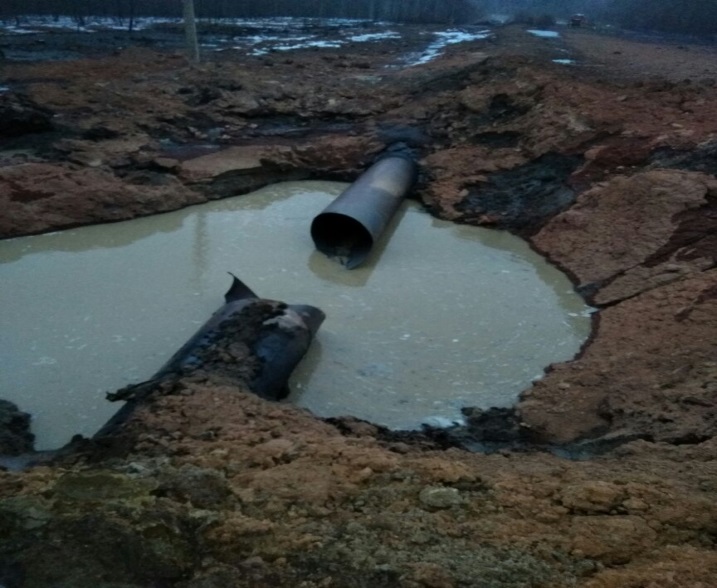 ООО «Газпром трансгаз Ухта» 28.08.2018 разрушение МГ «Ухта-Торжок II» (2 нитка) 321 км
ООО «Газпром трансгаз Нижний Новгород» 24.10.2018 разрыв с возгоранием МГ «Горький-Центр» 187,5 км
ООО «Газпром трансгаз Москва 03.11.2018 разрыв с возгоранием МГ «Средняя Азия -Центр» (3 нитка) 1843,4 км
ООО «Газпром трансгаз Москва» 04.09.2018 разрыв без возгорания МГ газопровод-отвод ГРС «Железногорск» (2 нитка) 27 км
ООО «Газпром трансгаз Югорск» 09.05.2018 разрушение МГ «Игрим-Серов-Нижний Тагил» км 563 очаг разрушения: задир поверхности трубы с выходом на сварной стык
ООО «Газпром трансгаз Нижний Новгород» 03.03.2018 разрушение МГ «Ямбург-Тула 1» км 2445
очаг разрушения: кольцевое сварное соединение труб
ООО «Газпром трансгаз Волгоград»
04.03.2018 разрушение МГ «Петровск-Новопсков» км 516 очаг разрушения: кольцевое сварное соединение труб
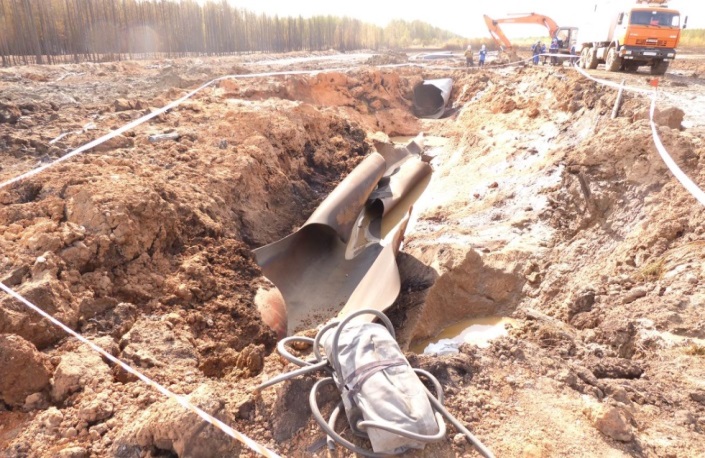 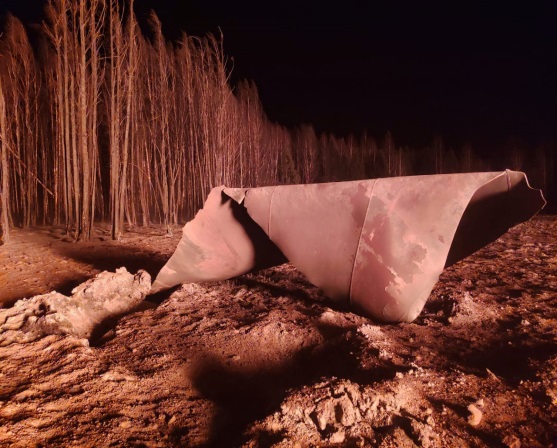 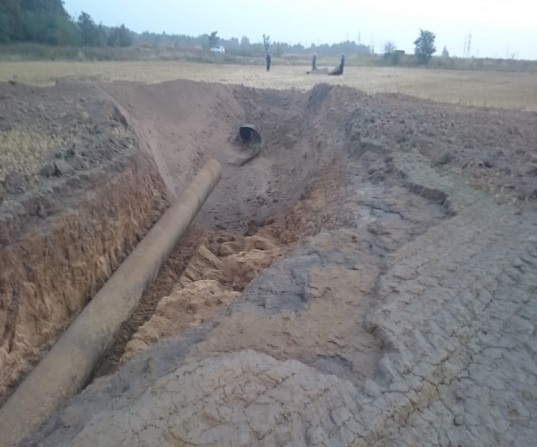 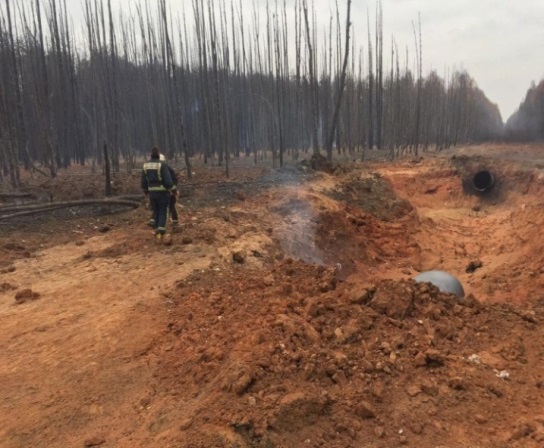 О готовности объектов транспорта и подземного хранения газа ПАО «Газпром» к прохождению периода пиковых нагрузок                                           в конце 2018 – начале 2019 года и мерах, необходимых для обеспечения в долгосрочной перспективе бесперебойного газоснабжения потребителей в зимний период
Работы по диагностическому обследованию линейной части МГ
Потребность выполнения работ по ВТД - 37,5 тыс. км
Техническая возможность подрядных организаций - 30 тыс. км
25 548
23 911
23 731
22 089
19 879
Накопленная дополнительная потребность проведения ВТД ЛЧ МГ
с учетом сформированных планов  2019 года составляет 14 644 км.
Техническая возможность подрядных организаций составляет 30,0 тыс. км в год.
Существует потребность увеличения парка диагностического оборудования на 25%.
О готовности объектов транспорта и подземного хранения газа ПАО «Газпром» к прохождению периода пиковых нагрузок                                           в конце 2018 – начале 2019 года и мерах, необходимых для обеспечения в долгосрочной перспективе бесперебойного газоснабжения потребителей в зимний период
Ежегодное выявление потребности в ремонте по результатам ВТД и объем выполнения ремонта ЛЧ МГ
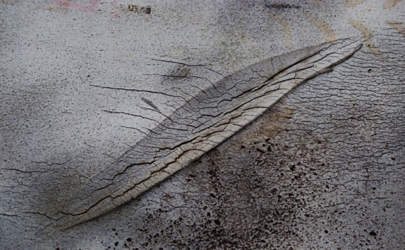 3 647
3 386
3 093
3 002
Дефект КРН на фоне мех. повреждения
2 614
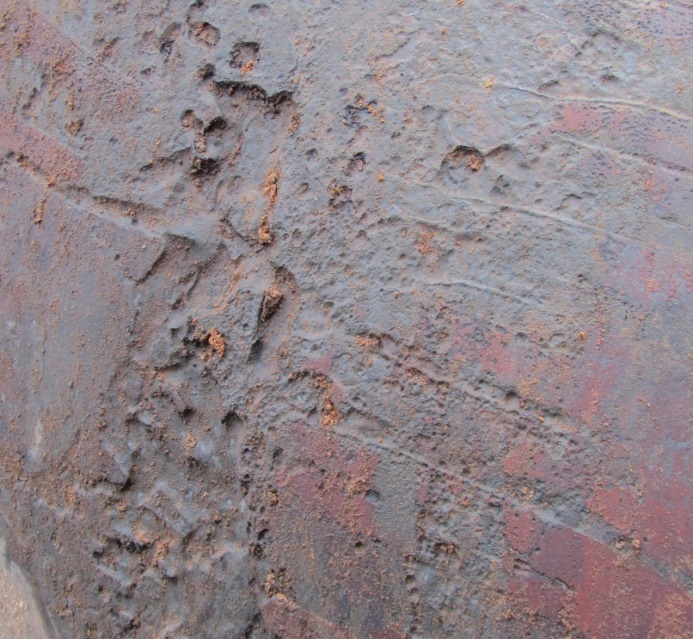 Язвенная коррозия
О готовности объектов транспорта и подземного хранения газа ПАО «Газпром» к прохождению периода пиковых нагрузок                                           в конце 2018 – начале 2019 года и мерах, необходимых для обеспечения в долгосрочной перспективе бесперебойного газоснабжения потребителей в зимний период
Выполнение работ по подготовке линейной части МГ к прохождению ОЗП 2018-2019 года
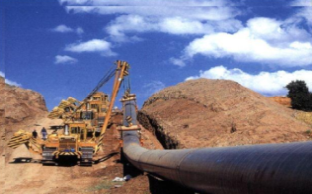 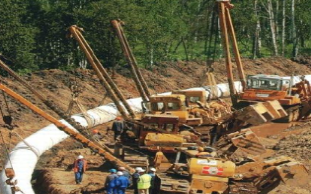 О готовности объектов транспорта и подземного хранения газа ПАО «Газпром» к прохождению периода пиковых нагрузок                                           в конце 2018 – начале 2019 года и мерах, необходимых для обеспечения в долгосрочной перспективе бесперебойного газоснабжения потребителей в зимний период
Динамика корректировок затрат по статье 
«Вспомогательные материалы» по кварталам
Затраты по статье «Вспомогательные материалы», млн руб.
+344 млн руб.
1 926 млн руб. – составило увеличение лимитов затрат по статье «Вспомогательные материалы» в 2018 г.
+653 млн руб.
+509 млн руб.
+420 млн руб.
О готовности объектов транспорта и подземного хранения газа ПАО «Газпром» к прохождению периода пиковых нагрузок                                           в конце 2018 – начале 2019 года и мерах, необходимых для обеспечения в долгосрочной перспективе бесперебойного газоснабжения потребителей в зимний период
Наработка и ремонты ГПА
Увеличение наработки и отказов ГПА                  в газотранспортных обществах
Количество выполняемых ремонтов ГПА и ГТД         в газотранспортных обществах
9,22 
прогноз +3,5%  к 2018 г.
8,83
прогноз +9,0%  к 2017 г.
Потребность по Программе комплексных ремонтов ГПА 2019-2021 гг.
7,16
факт 01.11.2018
+7,7% к 01.11.2017
При финансировании с К=1,0
648
факт 01.11.2018
+5% к 01.11.2017
О готовности объектов транспорта и подземного хранения газа ПАО «Газпром» к прохождению периода пиковых нагрузок                                           в конце 2018 – начале 2019 года и мерах, необходимых для обеспечения в долгосрочной перспективе бесперебойного газоснабжения потребителей в зимний период
Взаимодействие с АО «СОГАЗ» по АВР ГТД.Восстановление оборотного фонда ГТД
1
2
3
4
5
О готовности объектов транспорта и подземного хранения газа ПАО «Газпром» к прохождению периода пиковых нагрузок                                           в конце 2018 – начале 2019 года и мерах, необходимых для обеспечения в долгосрочной перспективе бесперебойного газоснабжения потребителей в зимний период
Состояние ГПА и ГТД к ОЗП 2018/2019 гг.
Текущее состояние ГПА и прогноз к ОЗП 2018/2019 гг.
перечень №1
10 ГТД
41 ГТД
в обменном фонде ДО
установлены в ГПА
51 
ГТД
перечень №2
14 ГТД
20 ГТД
оформление документов на отгрузку в ДО
отгружены в ДО
58 
ГТД
24 ГТД
в ремонте на СРП
О готовности объектов транспорта и подземного хранения газа ПАО «Газпром» к прохождению периода пиковых нагрузок                                           в конце 2018 – начале 2019 года и мерах, необходимых для обеспечения в долгосрочной перспективе бесперебойного газоснабжения потребителей в зимний период
Эксплуатация  ГПА на КС «Портовая»
167,4 млн куб. м – суточная производительность КС «Портовая»
90% – времени ГПА на КС «Портовая» работают в режиме                        5 Trent60 + 1 RB211 (в ремонте/резерве 1 Trent 60 и 1 RB211) 
28% – прирост наработки ГПА в 2018 г. по отношению к 2017 г.
Режимы работы ГПА на КС «Портовая» в iV кв. 2017 г. – III кв. 2018 г.
90,1% (317 дней)
5 Trent60 + 1 RB211
4,8% (17 дней)
Совместно с Siemens AG разработаны и реализуются мероприятия по повышению надежности ГПА
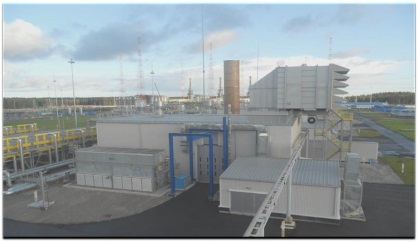 5 Trent60 + 2 RB211
352 дня*
2,6 % (4 дня)
4 Trent60 + 2 RB211
2,5 % (4 дня)
6 Trent60 или
6 Trent60 + 1 RB211
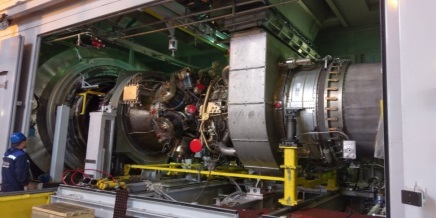 Своевременно принято решение по приобретению двух оборотных  ГТД Trent60
* - за вычетом продолжительности комплекса планово-профилактических работ «Северный поток»
О готовности объектов транспорта и подземного хранения газа ПАО «Газпром» к прохождению периода пиковых нагрузок                                           в конце 2018 – начале 2019 года и мерах, необходимых для обеспечения в долгосрочной перспективе бесперебойного газоснабжения потребителей в зимний период
Ввод в эксплуатацию новых газотранспортных мощностей СМГ «Бованенково-Ухта» в 2018 г.
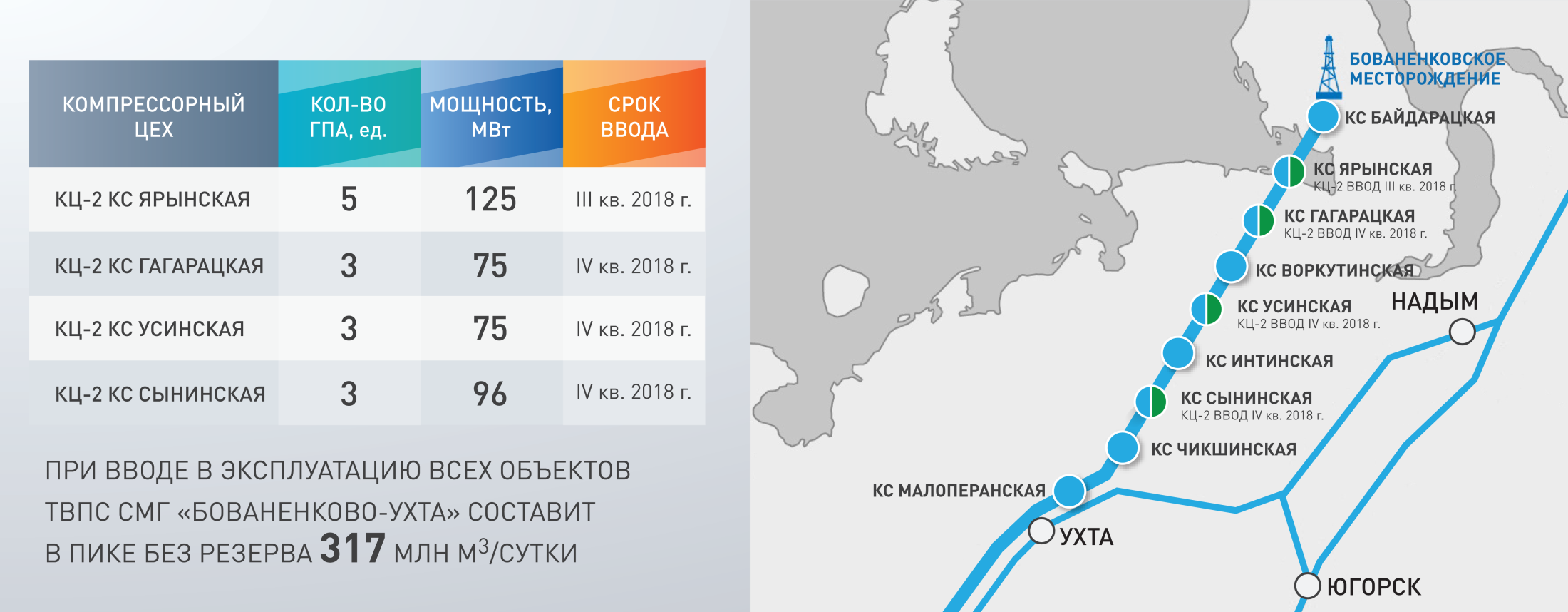 - КС с КЦ-2, введенными в эксплуатацию;
- КС с вводом КЦ-2 в эксплуатацию в IV кв. 2018 г.;
- КС с вводом КЦ-2 в эксплуатацию в 2019-2021 гг.
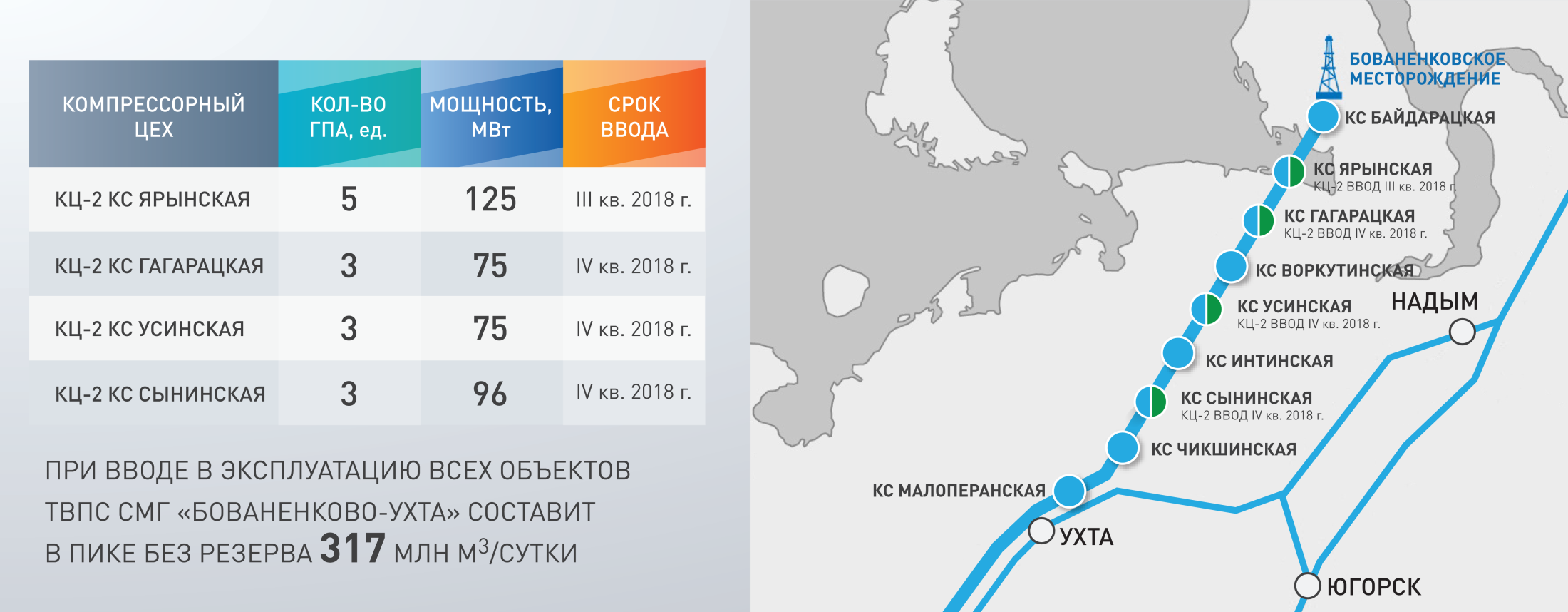 КЦ-2 ВВОД III кв. 2020 г.
Разработаны и утверждены «Мероприятия по обеспечению работоспособности ГПА КЦ-2 КС «Ярынская», КС «Гагарацкая»,         КС «Усинская» и КС «Сынинская» в составе стройки                                «СМГ Бованенково-Ухта» (РД №03-193 от 10.10.2018)
КЦ-2 ВВОД IV кв. 2019 г.
КЦ-2 ВВОД IV кв. 2021 г.
О готовности объектов транспорта и подземного хранения газа ПАО «Газпром» к прохождению периода пиковых нагрузок                                           в конце 2018 – начале 2019 года и мерах, необходимых для обеспечения в долгосрочной перспективе бесперебойного газоснабжения потребителей в зимний период
Задачи и планы по подготовке объектов подземного хранения газа к ОЗП 2018/2019
852,5 млн куб. м
О готовности объектов транспорта и подземного хранения газа ПАО «Газпром» к прохождению периода пиковых нагрузок                                           в конце 2018 – начале 2019 года и мерах, необходимых для обеспечения в долгосрочной перспективе бесперебойного газоснабжения потребителей в зимний период
Вопросы в работе объектов ПХГ за рубежом
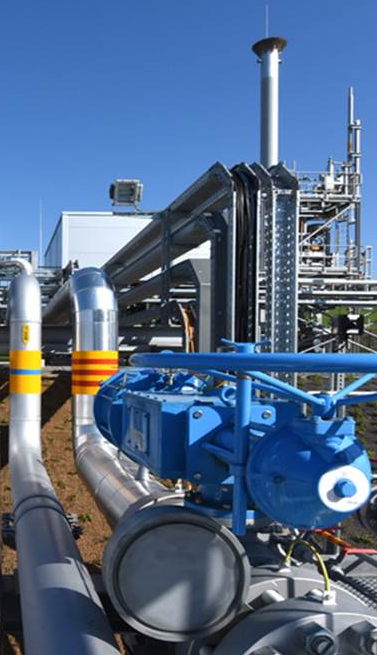 О готовности объектов транспорта и подземного хранения газа ПАО «Газпром» к прохождению периода пиковых нагрузок                                           в конце 2018 – начале 2019 года и мерах, необходимых для обеспечения в долгосрочной перспективе бесперебойного газоснабжения потребителей в зимний период
Повышение надежности ГРС в период прохождения пиковых нагрузок
в конце 2018 года – начале 2019 года для обеспечения бесперебойной подачи газа потребителям
Обеспечение дополнительных объемов подачи газа от 27 ГРС
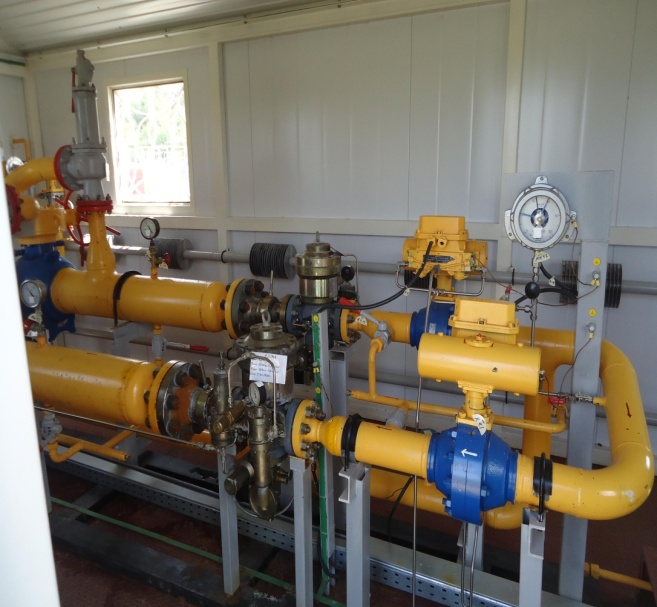 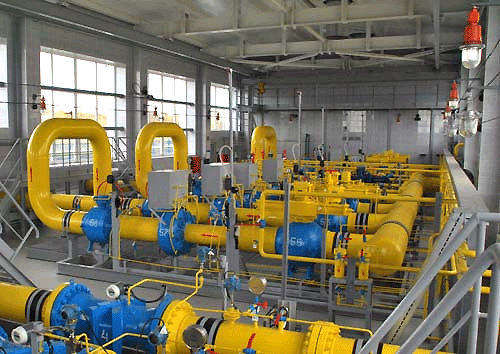 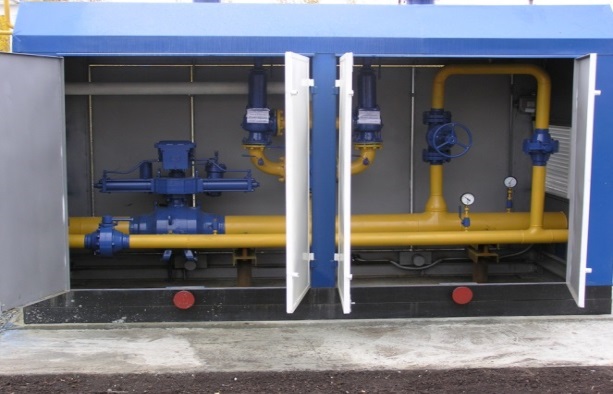 125 
тыс. куб. м/час
О готовности объектов транспорта и подземного хранения газа ПАО «Газпром» к прохождению периода пиковых нагрузок                                           в конце 2018 – начале 2019 года и мерах, необходимых для обеспечения в долгосрочной перспективе бесперебойного газоснабжения потребителей в зимний период
Ввод объектов в ОсОО «Газпром Кыргызстан»
ГИС «Чуй»
20.07.2018 подписан Акт приемки в промышленную эксплуатацию
 ЗУ «Чуй» с 01.08.2018
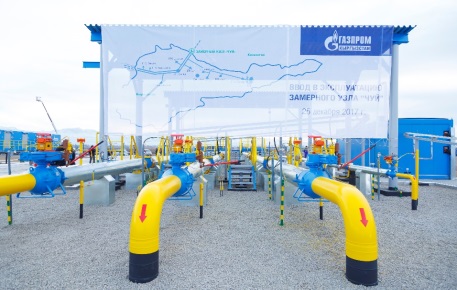 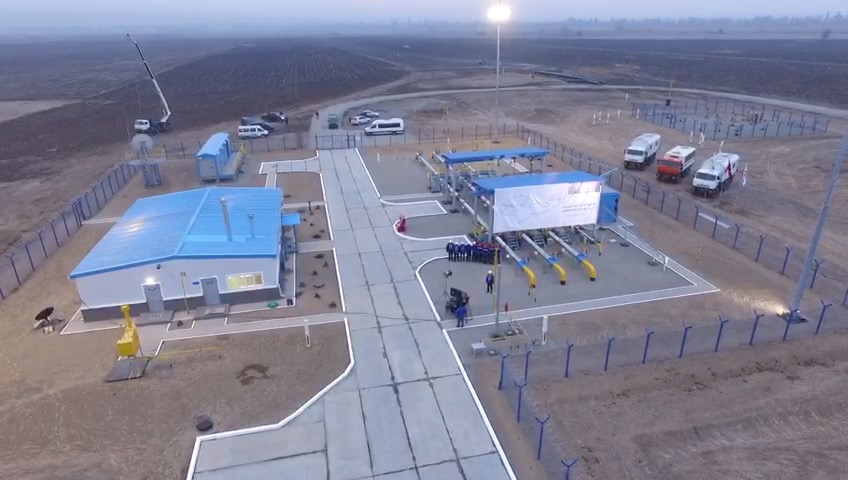 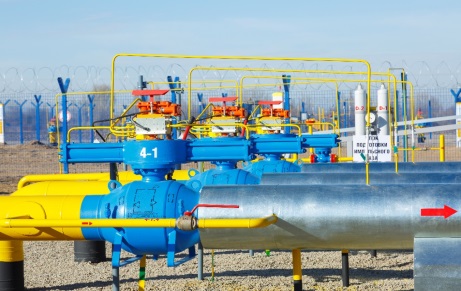 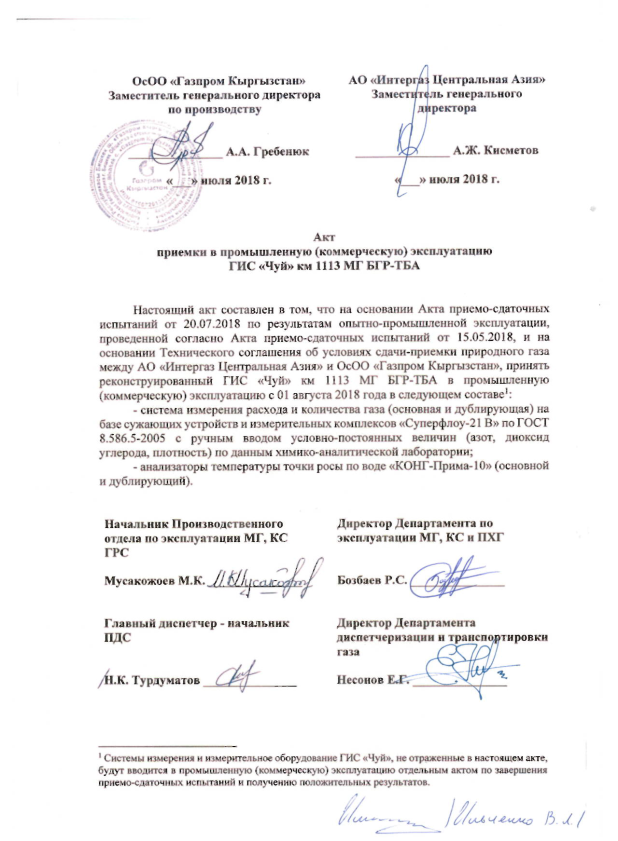 ГРС-2 г. Бишкек
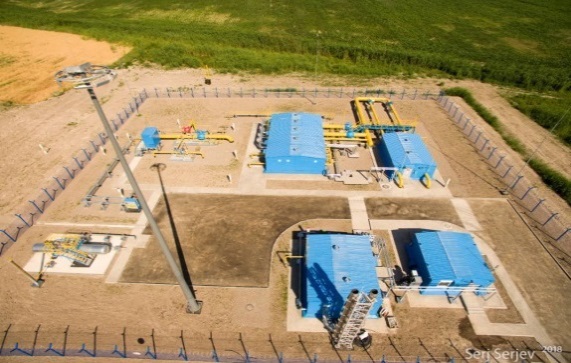 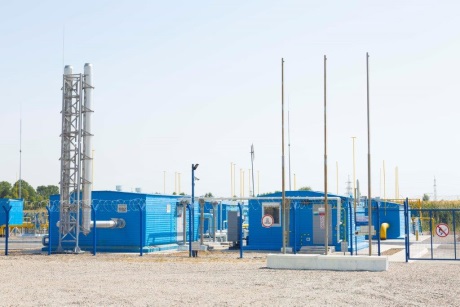 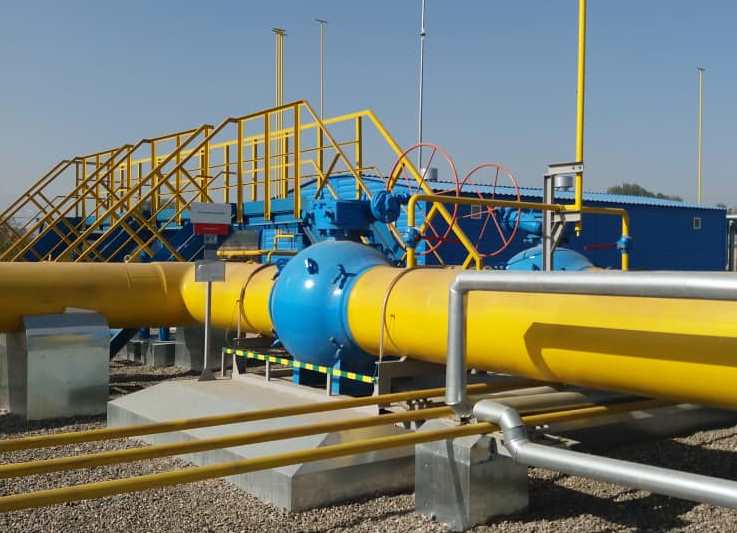 О готовности объектов транспорта и подземного хранения газа ПАО «Газпром» к прохождению периода пиковых нагрузок                                           в конце 2018 – начале 2019 года и мерах, необходимых для обеспечения в долгосрочной перспективе бесперебойного газоснабжения потребителей в зимний период
Благодарю за внимание!